Praktikum TIK IV (Android)TK34401/2 SKS
Oleh:
Sri Supatmi, S.Kom., M.T., D.Sc.
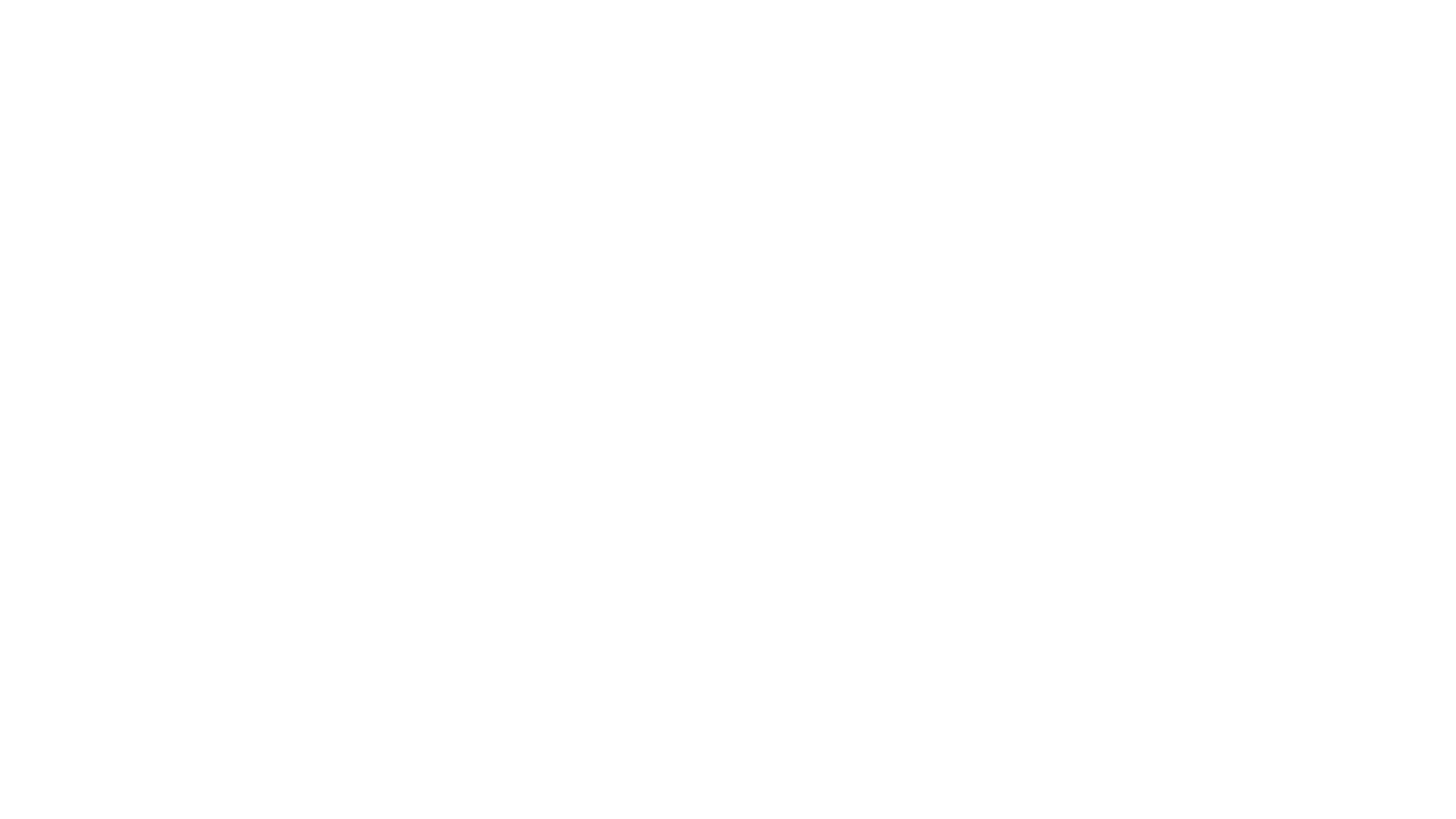 POB: Sukoharjo, Jawa Tengah
Education
Undergraduate-UNIKOM Bandung (2003-2008):4.5 years
Master- ITB Bandung (2011-2014): 3 years
Doctoral-Nanjing University of Information Science and Technology (NUIST), China (2016-2019): 2.5 years
Teacher at Study Program of Computer System (undergraduate) 2008- present
Teacher at Postgraduates (Master): Feb 2020-Present
Research Field: Artificial Intelligence, Fuzzy Inference System, Artificial Neural Network, Disaster Forecasting, Parallel Computing and its Applications.
Email: sri.supatmi@email.unikom.ac.id
Contact: 087776044534 （WhatsApp）
Teacher profile
Semester Genap TA 2019/2020
S1-Sistem Komputer
Praktikum TIK IV (Android) 
Pengantar Kecerdasan Buatan
Praktikum Elka-2
S2 (Magister Sistem Informasi)
Risk Management
Course Description
Learning about How to implementing the basics of mobile programming into Android OS by doing Practical in the Lab.
Course Goals
Course Method
Attendance Class
Course Assesment
Tasks = 30%
Mid Test = 30%
Final Test =40%
Final Score (FS)= 30% Tasks +30% Mid Test+ 40%Finaltest
Course Materials
Tools in Android studio (1x)
Layout View (1x)
Android Widget (1/2x)
Activity (1x)
Intent (1x)
Database 1 (Implementation) (2x)
Storage Data (1x)
Sensor, Camera, Bluetooth (1x)
Implementation of Application (4/5x)- Team Tasks
Book References
Safaat, Nazaruddin. 2014. Android. Informatika. Bandung
Tim HLIndo. 2015. Aplikasi Android Soal Pilihan Ganda. Elex Media Komputindo. Jakarta
Any Questions?
See you next weekThank You谢谢
-QoD-
很好学习
很好成绩